SINAV KAYGISI 
VE 
AİLEYE DÜŞEN GÖREVLER
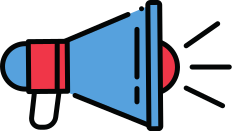 Sınav kaygısı sadece sınav grubu çocuklarını değil, bu grupta çocuğu olan aileleri de yakından ilgilendiren önemli bir konudur. İşte bu sebeple sınav kaygısıyla baş etmede ailelere düşen rol oldukça önemlidir.
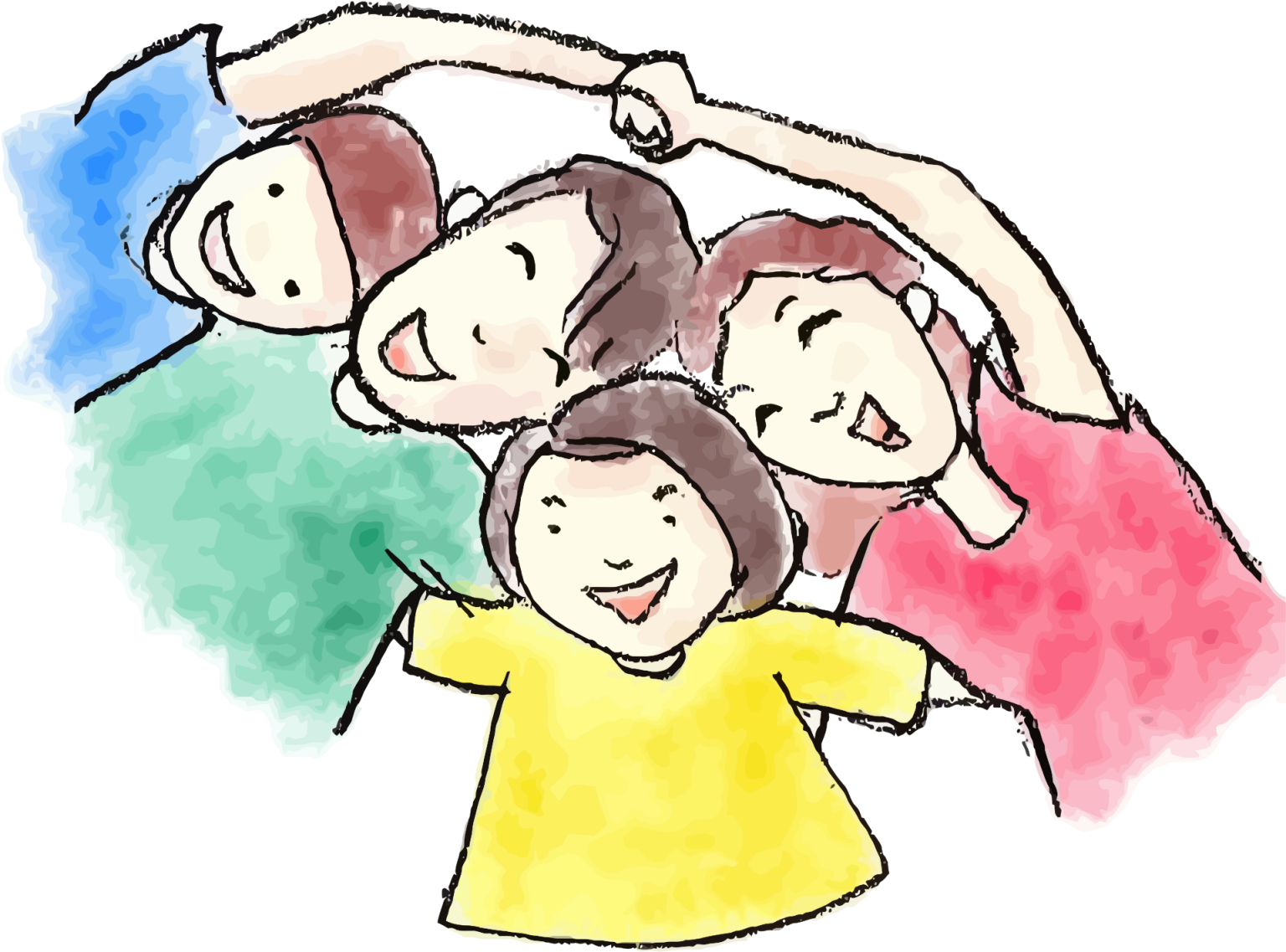 Nedir Sınav Kaygısı?
Kaygı, kötü bir sonuç doğacak diye duyulan üzüntü olarak tanımlanırken sınav kaygısı; öncesinde öğrenilen bilginin sınav sırasında etkili bir biçimde kullanılmasına engel olan ve başarının düşmesine yol açan yoğun kaygı olarak tanımlanır. Ebeveyn rolü ise işte tam burada ortaya çıkarak, çocuklarda gözlemlenebilen ve zor anlaşılan belirtileri fark edip bu konulara karşı bilinçlenmek ve çocukların kaygılarını anlayarak onlara destek olabilmektir.
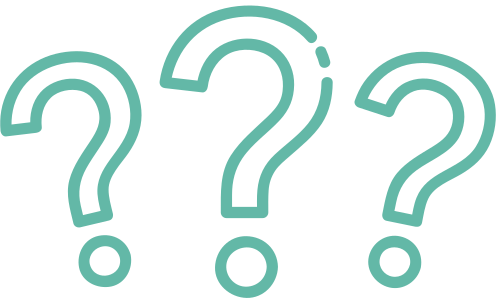 Çocuklardaki Sınav Kaygısının Belirtileri
Duygusal Belirtiler
1. Sürekli kendini eleştirme (kendini başarısız görme),
2. Sınavda ya da öncesinde kötü bir şey olacağı korkusu (sınavdan önce hastalanırsam, sınavda bayılırsam gibi),
3. Öz güven eksikliği, Kendini yetersiz ve değersiz görme,
4. Dikkat ve konsantrasyon eksikliği,
5. Kavramları hatırlamada güçlük çekme,
6. Düşünceleri organize etmede güçlük çekme,
Zihinsel Belirtiler
Davranışsal Belirtiler
03
02
01
04
Fiziksel 
Belirtiler
1. Huzursuzluk, Karamsarlık
2. Tedirgin olma, Panik hali
3. Sinirli ve öfkeli olma
4. Depresif ruh hali, Sürekli ağlama.
5. Kontrolü yitirme hissi
6. Başarısızlık korkusu
1. Yorgunluk ve halsizlik durumu 
2. Mide bulantısı,
3. Bağırsak rahatsızlıkları,
4. Baş ağrısı,
5. Taşikardi (kalp çarpıntısı),
6. Titreme, Terleme
7. Uyku düzensizliği,
8. Yemek bozukluğu (iştahsızlık ya da çok yemek yeme).
1. Çalışma konusunda isteksizlik, Çalışmayı sürekli erteleme,
2. Sınav hakkında konuşmayı reddetme,
3. Sınavlarda donup kalma,
4. Çok çalışılmasına rağmen performansın düşük olması,
Çocuklardaki Sınav Kaygısının Nedenleri
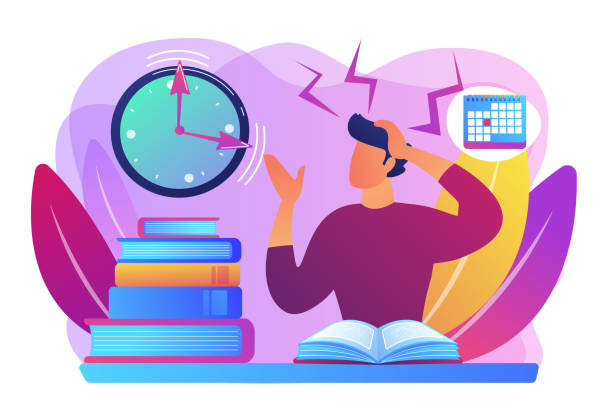 Gerçekçi olmayan düşünce biçimleri ve olumsuz otomatik düşünceler (“Bu bilgiler çok gereksiz ve saçma.”,“Bu konuları anlayamıyorum , aptal olmalıyım”)
Bunaltıya eğilimli kişilik yapısı (mükemmeliyetçi, rekabetçi)
Sınava çalışmaya geç başlama ya da erken başlanmasına karşın zamanı etkin kullanılmaması nedeniyle konuların yetiştirilememesi, konu tekrarın yapılamaması, plansız ders çalışmak ya da öğrencinin doğru çalışma stratejisini bulamamış olması
Sınava çok fazla anlam yüklenmesi
Kişinin potansiyellerine uygun olmayan amaç belirlemesi ya da sınavı kendini kanıtlayacağı bir platforma dönüştürmesi
Sosyal çevrenin beklentileri ve aile baskısı kaygı düzeyini yükseltir.
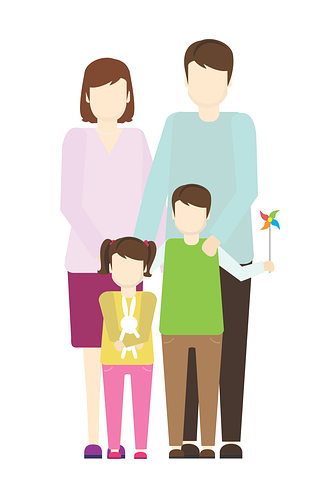 Sınav Kaygısında Ailenin Payı
Öğrenciler birçok nedenle sınav kaygısı yaşayabilir. Bu nedenlerin en önemlilerinden biri de aile tutumlarıdır. Sınav kaygısı yaşayan öğrencilerde ailenin çocuktan beklentilerinin onun kapasitesinin üstünde olması, bir başka çocukla kendi çocuklarını kıyaslamaları, ailelerin kendi kaygılarını çocuklarına yansıtmaları ya da ailenin gençken gerçekleştiremediği hayallerinin veya olmak istediği mesleğin çocukları üzerinden gerçekleştirmeye çalışması gibi ana etmenler çocuklarda başarısız olma, değerlendirilme,  yetersizlik duygusu ve sonucunda da sınav kaygısını doğurur.
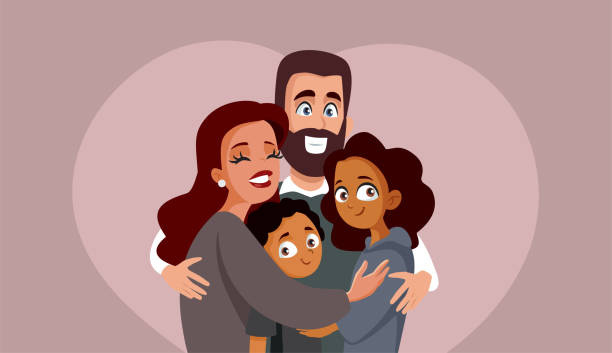 Birçok öğrenci sınav kaygısı yaşayabilir ancak bu durum aşılamayacak bir problem değildir. Sınav kaygısı ile başa çıkmada aileye büyük rol düşmektedir.
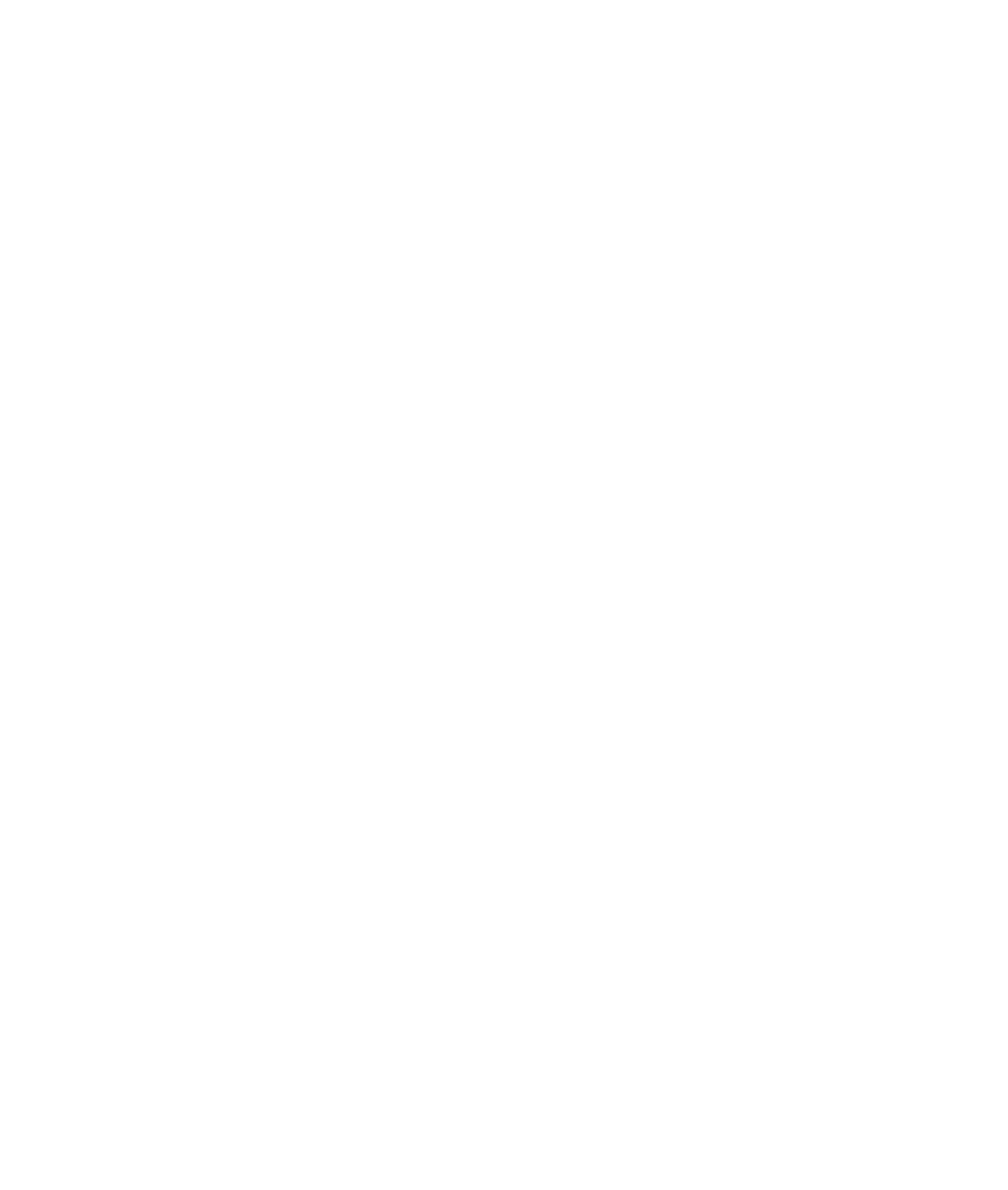 Sınav Kaygısı ile Başa Çıkmanın Yolları Nelerdir?
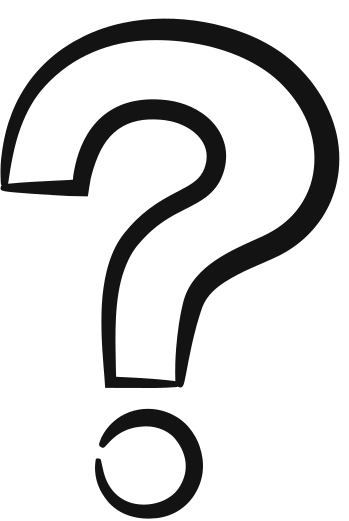 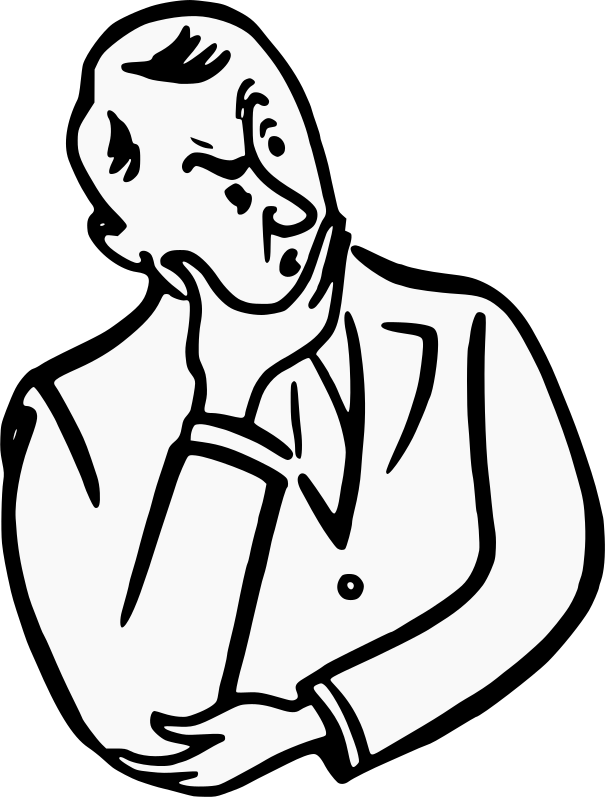 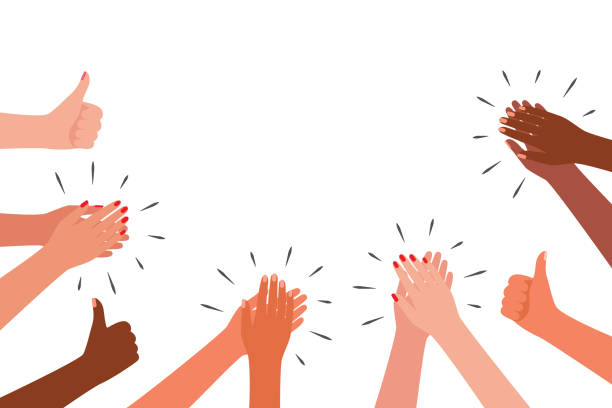 Sınav kaygısı ile baş edebilmek için kaygıyı bastırmamak, onun varlığını kabul edip onu tanımaya çalışmak çok önemlidir. Kaygının temelinde nelerin olduğu tespit edilmeli ve o sorunlar giderilmelidir.
Öğrencinin yeterli ve yetersiz yanlarını saptayıp geliştirilmesi gereken alanlara yönelik çalışmalar yapılmalıdır. Bunlara ek olarak öğrenci nefes egzersizleri, gevşeme egzersizleri ve dikkatini başka noktalara odaklama tekniklerini kullanarak kaygıyı ve korkuyu kontrol altında tutabilir.
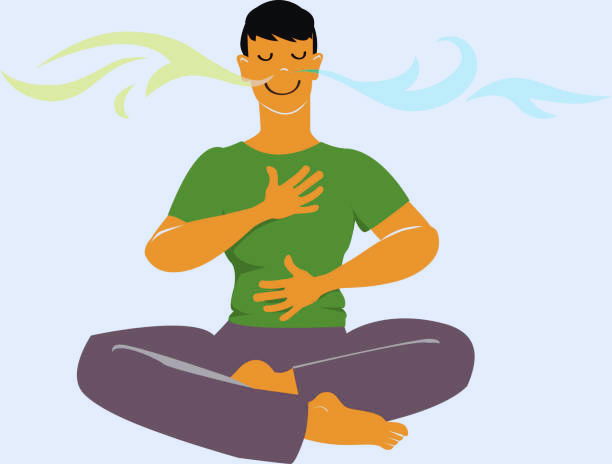 Sınavla alakalı gerçek olmayan inançların değişmesi sınav kaygısıyla başetme yolları olarak görülebilir. Öğrencinin, hayattaki başarının tek kriterinin sınav olduğu, sınavda başarısız olmanın utanç sebebi olduğu, sınav sonucu ile kendini ispatlaması gerektiğine olan inancının değişmesi hedeflenir. Öğrencinin yapabileceği şeylere odaklanması, sınav sonucunun dünyanın sonu olmadığı, başarısızlığın daha çok çalışmak gerektiği anlamına geldiğini düşünmesi gerekir.
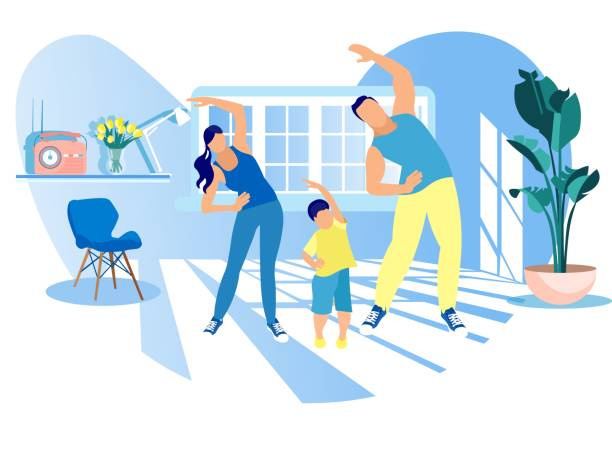 SINAV KAYGISI İLE BAŞ ETMEDE 
AİLEYE DÜŞEN GÖREVLER
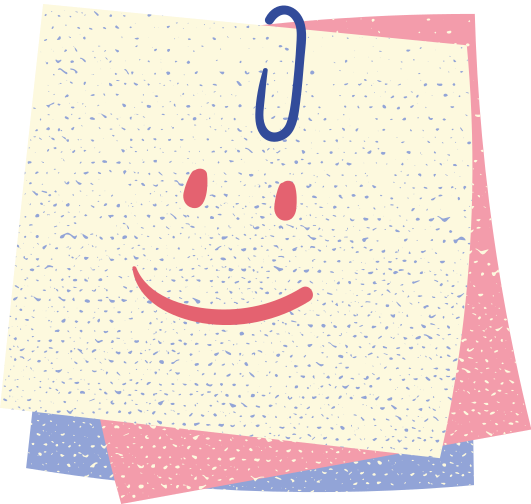 Aileler çocuklarının hayatındaki en önemli sosyal destek kaynaklarından biridir. Çocuğunuzun dünyasında meydana gelen  duygu, düşünce, davranış ve fiziksel değişimleri fark edip bu değişimlerin ne anlatmak istediğini anlayarak işe başlamalısınız. Sınav sürecinde başarılarını takdir ederken başarısız olduklarında yanlarında olduğunuzu hissettirmeli, başarısızlığın nedenlerini beraber tespit edip gidermeye çalışmalısınız.
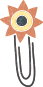 Aileler çocuklarının sınırlarının farkında olmalı, akranlarıyla karşılaştırmaktan kaçınmalıdırlar.“Az çalıştın”, “sınavı kazanamayacaksın” gibi eleştirilerde bulunmamalıdırlar. Öğrencilerin sınav kaygısı yaşamasında önemli bir etken de ailelerin beklentisi ve baskısıdır. Güven ve sorumluluk vermeli, önemsemeli, dinlemeli, olumlu geri bildirimde bulunmalıdırlar. Sınava ilişkin konuşmalarda özenli davranmalı, empatik yaklaşmalılar.
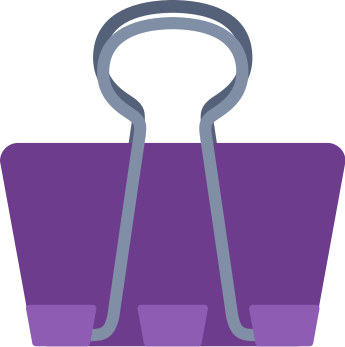 Gerçekçi olma,  sınavı yüceltmeden, yüreklendirici davranma önerilmektedir. Çocuklar koşulsuz sevilmelidir. Aile bireyleri uygun rol modeli olmalı, uygun aile ortamı sağlanarak ‘Demokratik Anne-Baba Tutumu’ benimsenip çocuklarını “birey değerliliği” içinde büyütüp bu sayede özgüveni yüksek, problem çözebilen, kaygı konrtrolü sağlayabilen çocuklar yetiştirmelidirler.
Bu kaygılı süreç içerisinde çocukların rahatlamasını ve kendilerini ifade etmelerini sağlayacak resim , müzik, el sanatları, sportif faaliyetler gibi alanlarda onları desteklemek stresle başa çıkma becerisini olumlu yönde etkileyecek kendilerine olan güvenlerini diri tutacaktır.
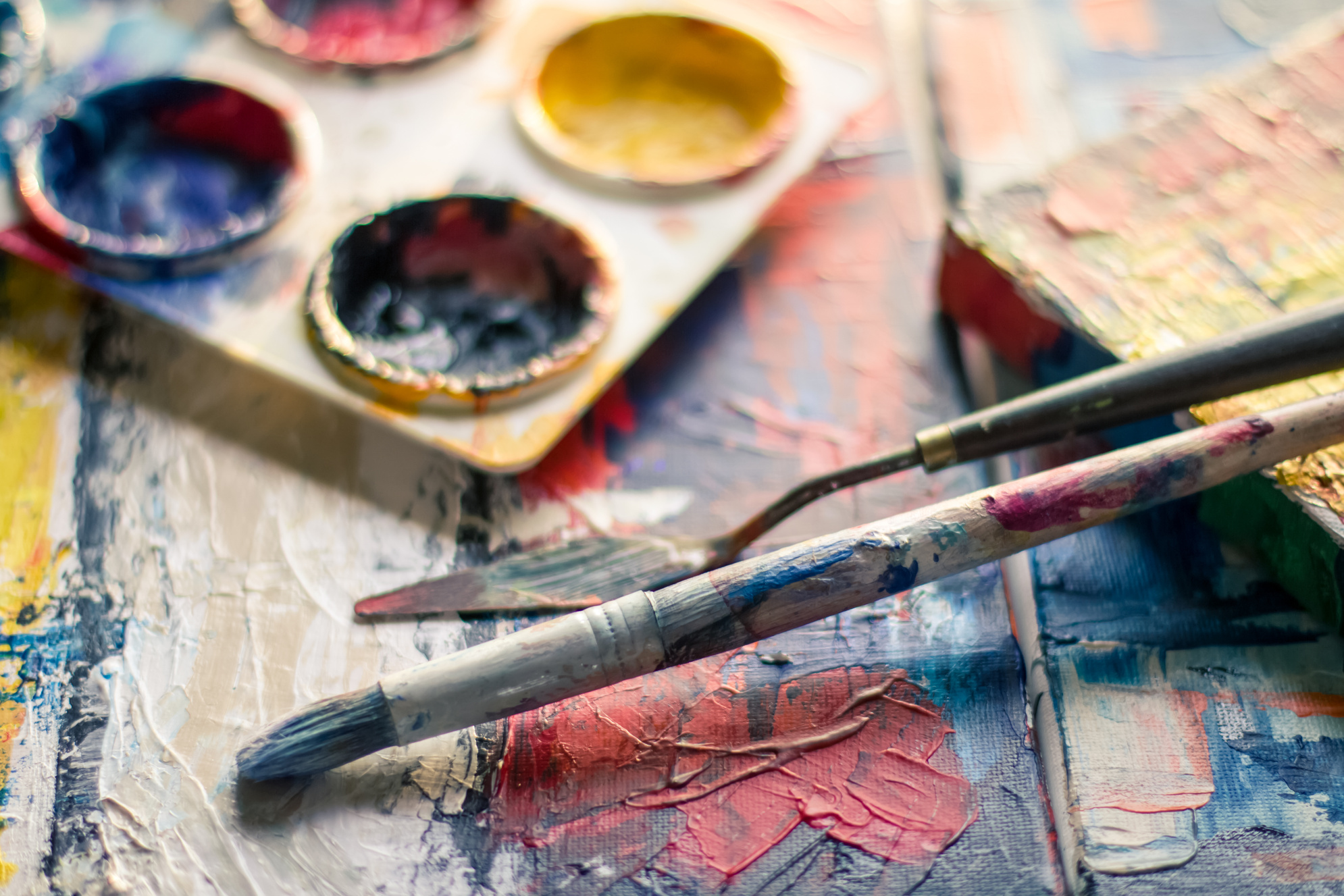 Kaygı, bulaşıcı bir duygudur. Sınav hakkında çocuğunuzun kaygı duymasını istemiyorsanız, öncelikle sizin bu kaygıdan uzak durmanız gerekiyor.
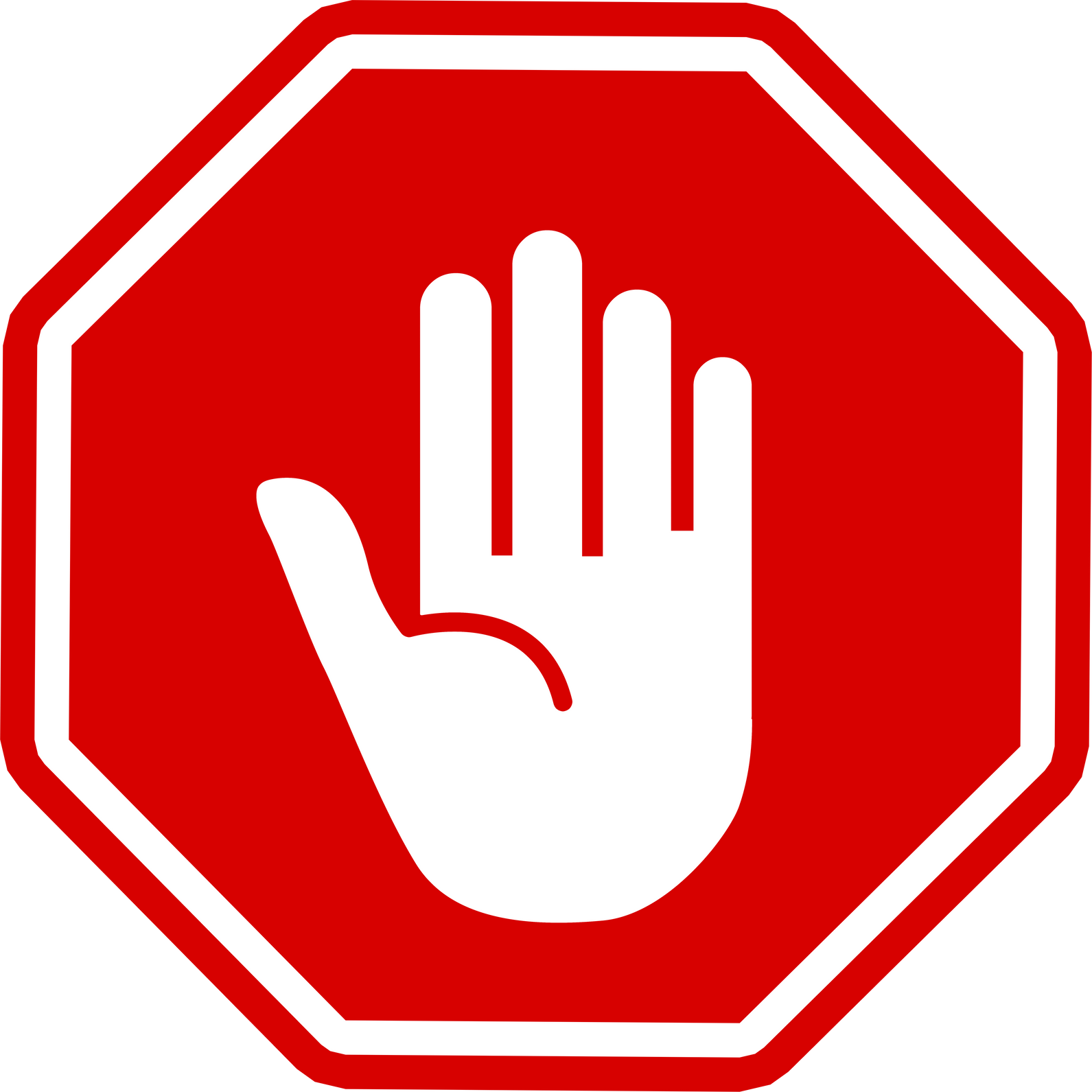